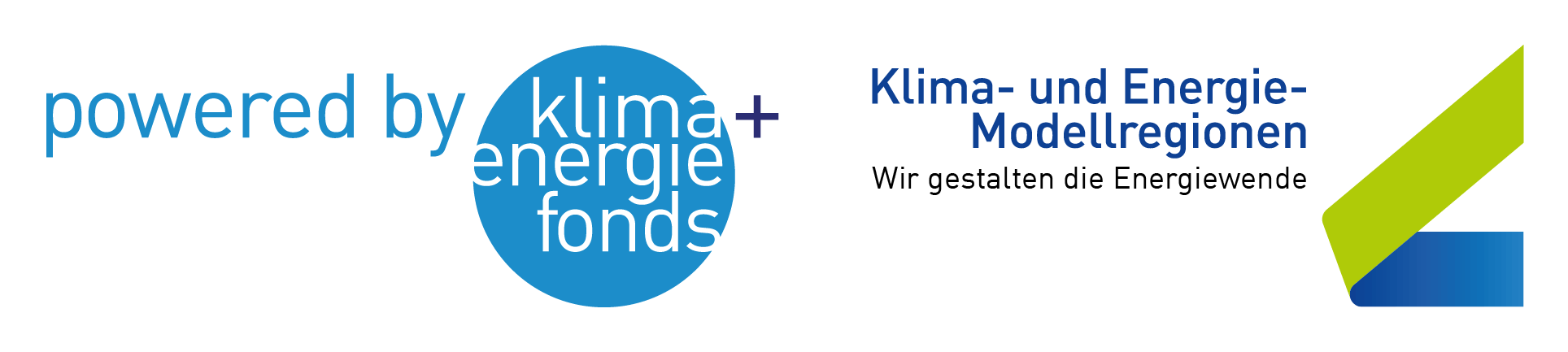 #30dayschallenge
zum nachhaltigen Umgang mit Klima und Energie
Entwickelt wurde die #30dayschallenge von…
alpS GmbH
KEM Regionen
Pilotschulen
KEM Alpbachtal
KEM Energiebündel Imst
KEM Nachhaltiges Saalachtal
International tätiges Ingenieur- und Beratungsunternehmen
Stärkt Betriebe, Gemeinden und Länder in ihrer nach-haltigen Entwicklung und im Umgang mit dem Klimawandel
Arbeitet mit KEM-Regionen zusammen
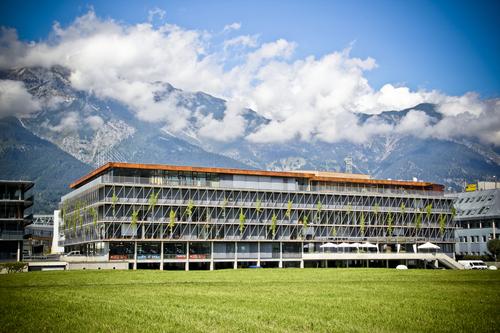 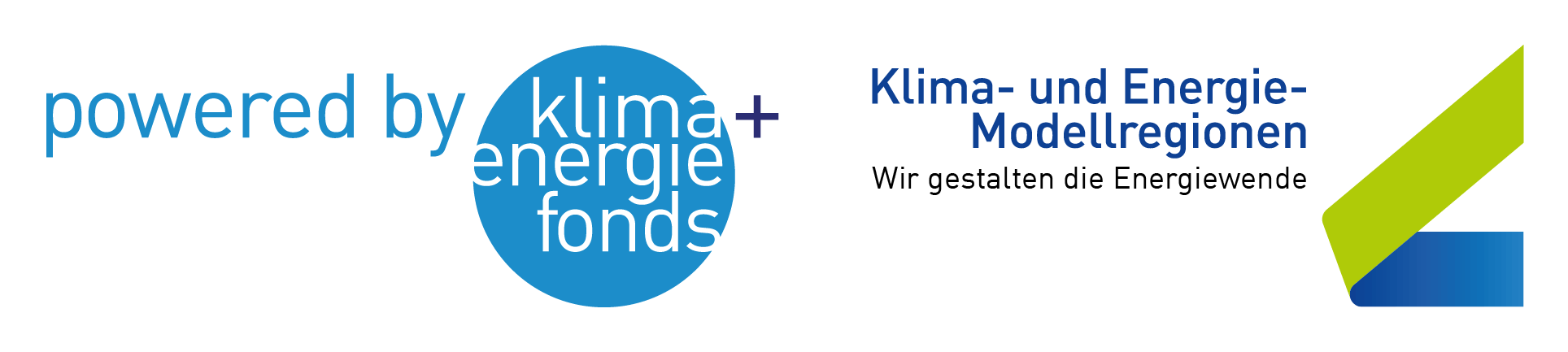 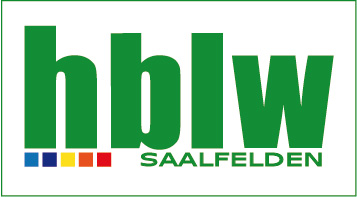 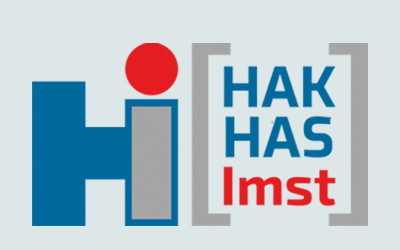 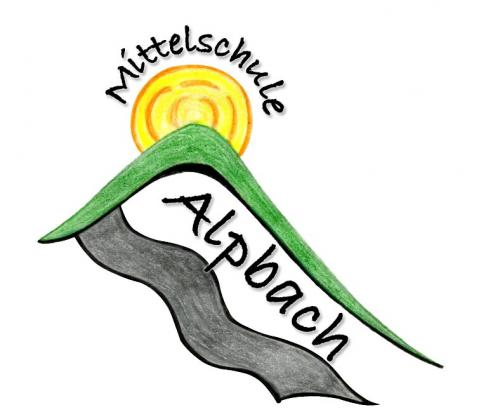 Mittelschule
Brixlegg
2
Klima- und Energiemodellregionen
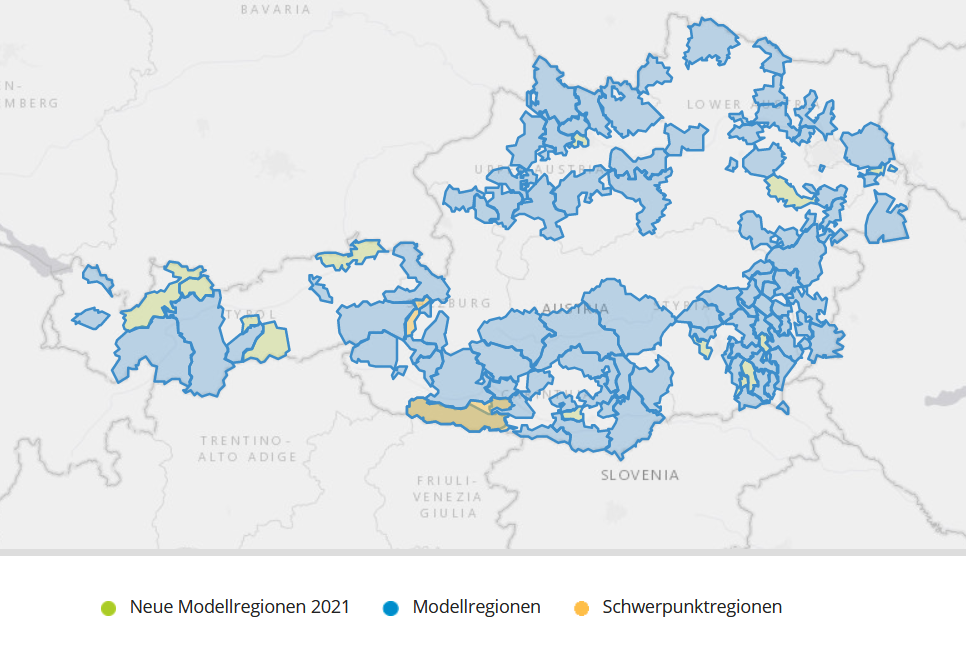 Ziel: Regionale, klimafreundliche Energiegewinnung
Bisher: 105 KEM-Regionen in Österreich mit insgesamt 950 teilnehmenden Gemeinden
Planung und Durchführung von Klimaschutzmaßnahmen 
Leitprojekte als Anregung für andere Regionen
3
[Speaker Notes: Mehr Infos: https://www.klimaundenergiemodellregionen.at/]
#30dayschallenge - Konzept
Schritt 1: Kick-off Workshop: Information, Einführung und Anmeldung zur Challenge

Schritt 2: 30daychallenge: 30tägige Aktion zu Nachhaltigkeit

Schritt 3: Abschlussworkshop: vom Einzelverhalten zur Haltung
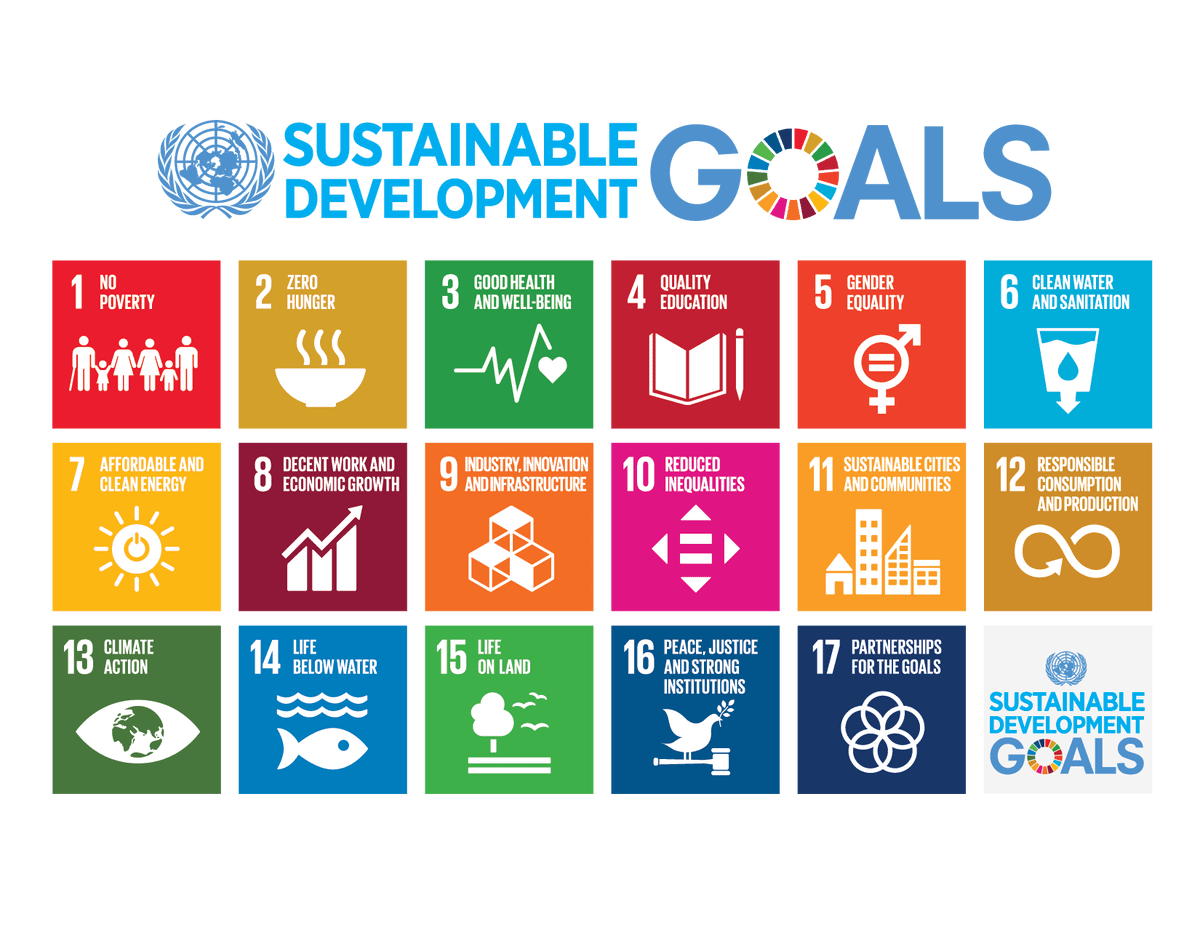 4
Nachhaltigkeit?!
5
[Speaker Notes: Um den Ressourcenverbrauch der Menschheit zu decken, bräuchte es 1,6 Erden. Das kann nicht ewig so weitergehen, irgendwann sind die Ressourcen zu Ende.-> Weltgemeinschaft zielt auf „economic, social and technological progress in harmony with nature“ (UN 2015)]
NACHHALTIGKEIT
6
[Speaker Notes: Jetzt benötigen Sie das Arbeitsblatt Nachhaltigkeit
vor dem Unterricht an alle senden, alle sollen jetzt die Aufgabe 1 erledigen. (Falls keine Möglichkeit zum Ausdrucken besteht, einfach auf ein eigenes Blatt schreiben, dann sollten die einzelnen Aufgaben noch einmal eingeblendet oder vorgelesen werden)]
Arbeitsauftrag 1:Was ist für dich „nachhaltig“? Beschreibe Nachhaltigkeit in deinen eigenen Worten.
7
[Speaker Notes: Die Antwort kann je nach technischen Voraussetzungen digital oder analog aufgeschrieben werden.

falls Zeit ist, können einzelne SchülerInnen ihre Antworten vorlesen]
Erklärvideo
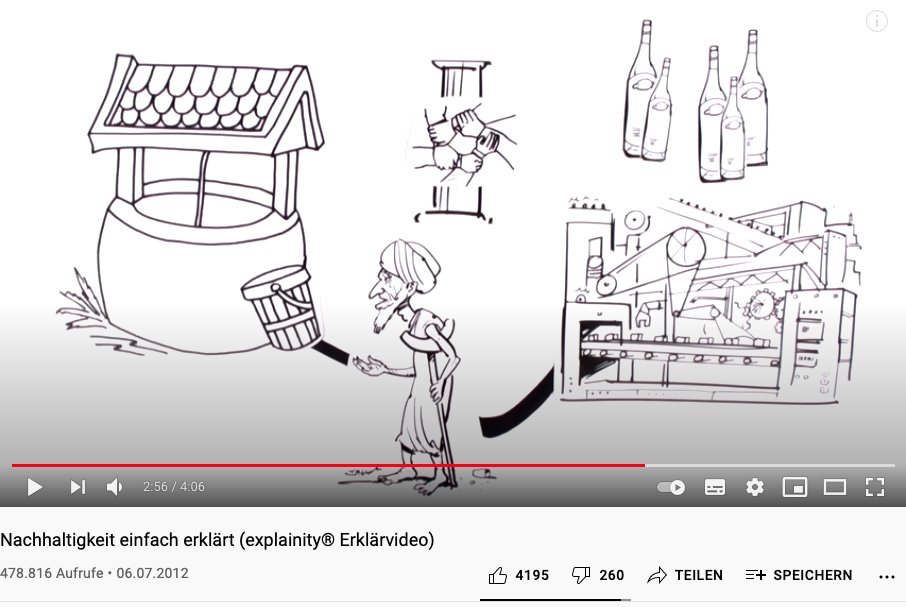 Nachhaltigkeit einfach erklärt (4:06)
https://www.youtube.com/watch?v=RcNKHQb8QIc
8
[Speaker Notes: Nach dem Erledigen der Aufgabe 1

Das Video muss extern abgespielt werden

Alternativ kann jetzt auch das Arbeitsblatt „Eine Geschichte aus dem Wald“ gelesen werden]
Arbeitsauftrag 2:Ordne die aufgelisteten Tätigkeiten den Bereichen der Nachhaltig zu. Welche Tätigkeiten sind vielleicht mehreren oder sogar allen Bereichen zuzuordnen?
Ökonomie
Soziales
Ökologie
3) Secondhand Kleidung kaufen
2) Verpackungen vermeiden
1) Fahrrad fahren
6) Fair produzierte Lebensmittel kaufen
5) Bei Nachhaltigkeitsvereinen aktiv sein
4) Weniger tierische Lebensmittel essen
9
[Speaker Notes: Schüler*innen sollen zuerst selber überlegen, was sie wo zuordnen würden, bei der Besprechung im Anschluss kann auch diskutiert werden, warum beispielsweise Secondhand Kleidung kaufen alle Aspekte der Nachhaltigkeit vereint.]
Arbeitsauftrag 3:Wo handelst du bereits in deinem Alltag nachhaltig?
10
[Speaker Notes: Die Antwort kann je nach technischen Voraussetzungen digital oder analog aufgeschrieben werden.]
Abstimmung
11
[Speaker Notes: Die Fragen kann entweder über den Chat beantwortet werden oder alle schließen die Augen und zeigen mit der Hand eine Zahl. Die Summe der Antworten für die Reflexion notieren.

1: nicht wichtig
5: sehr wichtig]
Ihr seid dran!
Abstimmung I
Wie wichtig ist Nachhaltigkeit für mich?
5 sehr wichtig	4 eher wichtig	3 mittel wichtig 	2 eher nicht wichtig	1 gar nicht wichtig	0 weiß nicht
12
[Speaker Notes: Was war jetzt nochmal Nachhaltigkeit?

1: nicht wichtig
5: sehr wichtig

Die Frage kann entweder über den Chat beantwortet werden oder alle schließen die Augen und zeigen mit der Hand eine Zahl. Die Summe der Antworten für die Reflexion notieren.]
Ihr seid dran!
Abstimmung II
Wie nachhaltig handle ich?
5 sehr nachhaltig	4 eher nachhaltig	3 mittel nachhaltig 	2 eher nicht nachhaltig	1 gar nicht nachhaltig	0 weiß nicht
13
Die Vision
AGENDA 2030

Fight global inequality – allen Menschen auf der Welt ein gutes Leben ermöglichen

End extreme poverty - extreme Armut und Hungersnöte beenden

Respect our planet - Umweltrisiken und negative folgen des Klimawandels eindämmen
14
[Speaker Notes: Transformation unserer Welt: Die Agenda 2030 für nachhaltige Entwicklung
3 Oberziele, die bis 2030 erreicht werden sollen, die SDGs sind dabei als Wegweiser für diese Ziele zu sehen]
Sustainable Development Goals
Nach mehr als zwei Verhandlungsjahren der Vereinten Nationen haben sich fast alle Nationen der Welt zu global gültigen Prioritäten und Zielen bis 2030 bekannt.
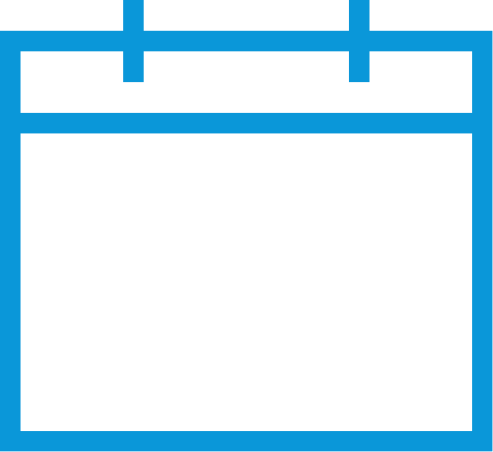 25. September
2015
17
169
SDGs
Unterziele
15
[Speaker Notes: 2012 wurde entschieden, als Fortsetzung der Millenium Goals (Entwicklungsziele) eine neue Agenda bis 2030 festzulegen. Im Laufe der darauffolgenden 2,5 Jahre wurden diese Ziele konkreter. Im September 2015 hat die UN (Vereinte Nationen, Gemeinschaft aus 193 Mitgliedsstaaten) dann die Nachhaltigkeitsziele (Sustainable Development Goals, SDGs) beschlossen, diese 17 Ziele mit ihren insgesamt 169 Unterzielen, sollen die nachhaltige Entwicklung weltweit voran treiben.
Alle Mitgliedsstaaten haben sich dazu verpflichtet, eigene konkrete Ziele aufzustellen und diese bis 2030 zu erreichen.]
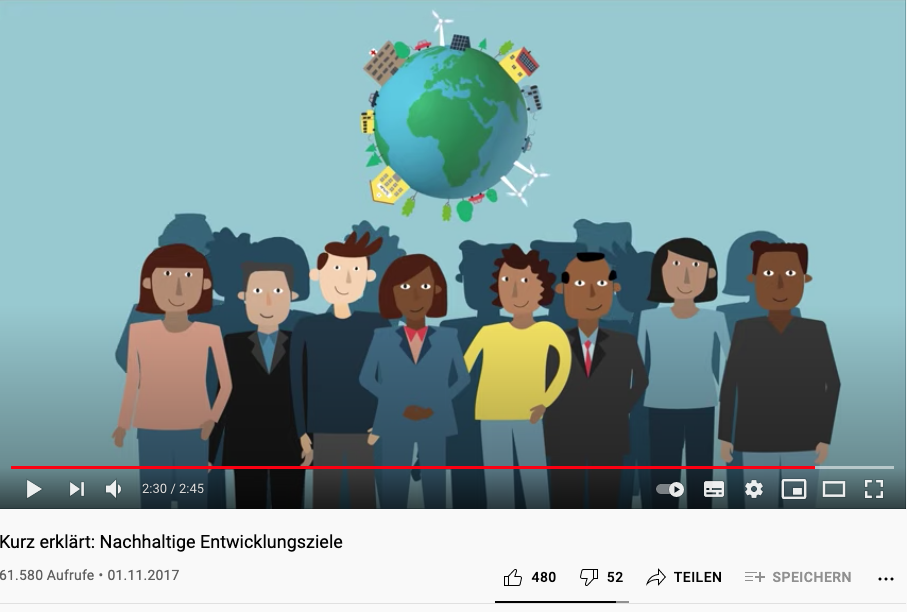 Erklärvideos
Option 1:
Kurz erklärt: Nachhaltige Entwicklungsziele (2:45)
https://www.youtube.com/watch?v=nFQlWeuHmIA 

Option 2:
World Largest Lesson – Emma Watson DEUTSCH (5:17)
https://www.youtube.com/watch?v=pIt07TXQMs8
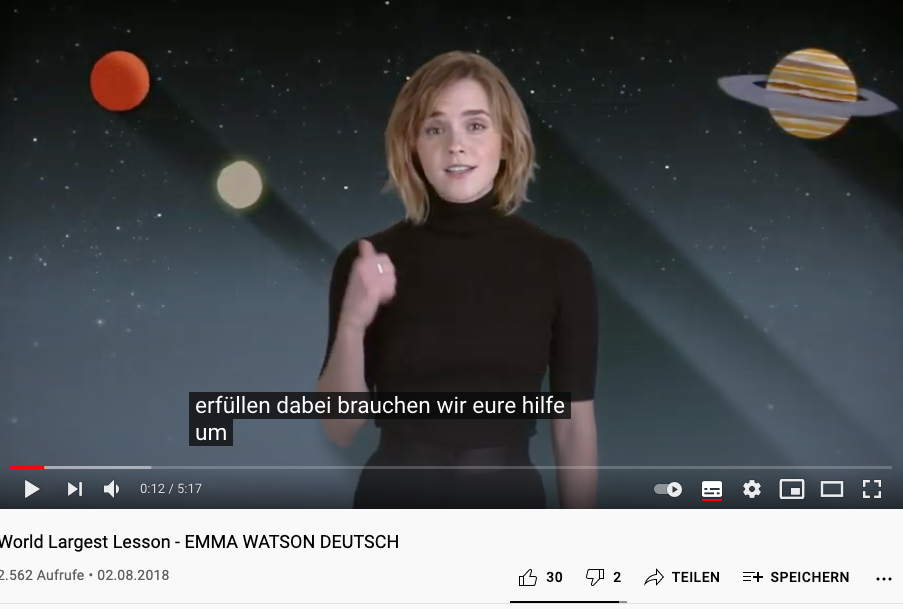 7
[Speaker Notes: Eines der beiden Videos kann optional den Schüler*innen gezeigt werde.
Die Videos müssen extern abgespielt werden.]
SDGs - Sustainable Development Goals17 Ziele für eine zukunftsfähige Welt
17
[Speaker Notes: SDGs vorstellen 
Alle 17 SDGs können in 5 Kategorien (5 P‘s) eingeordnet werden: 
People (Gesellschaft): Ziel 1-5
Planet (Umwelt): 6, 12, 13, 14, 15
Prosperity (Wohlstand): 7, 8, 9, 10, 11
Peace (Friede): 16
Partnership (Partnerschaften): 17

Teilnehmende fragen, zu welchem SDG sie am meisten beitragen. Die Antwort soll in den Chat geschrieben werden

Anschließend sind 5 Minuten Pause geplant.]
Ihr seid dran! – Was sind die SDGs?
Einteilung in Breakout-Sessions
Einigt euch auf jeweils 1-2 SDGs, die ihr in der Gruppe bearbeitet. Ihr bekommt ein Plakat (*.pdf) mit einigen Information zum SDG
 Aufgabe: Wie könnt ihr dazu beitragen, dass das Nachhaltigkeitsziel erreicht wird? 
		3 Maßnahmen überlegen
		Auf Folie/in Word aufschreiben
18
[Speaker Notes: Anlage von entsprechend vielen Break-out-Sessions.
Zuordnung der SDGs.
Senden von 17 Plakaten mit SDGs.

Zeit: 20 Minuten]
Ihr seid dran! – Was sind die SDGs?
Vorstellung der einzelnen SDGs

Notiert euch parallel dazu eure TOP 3 Maßnahmen, wie ihr dazu beitragen könnt, dass die Nachhaltigkeitsziele erreicht werden.
19
[Speaker Notes: Jede Gruppe berichtet aus ihrer Gruppenarbeit.

Zeit: 20 Minuten]
#30dayschallenge
das Konzept
20
30 days is enough time to build a habit.“
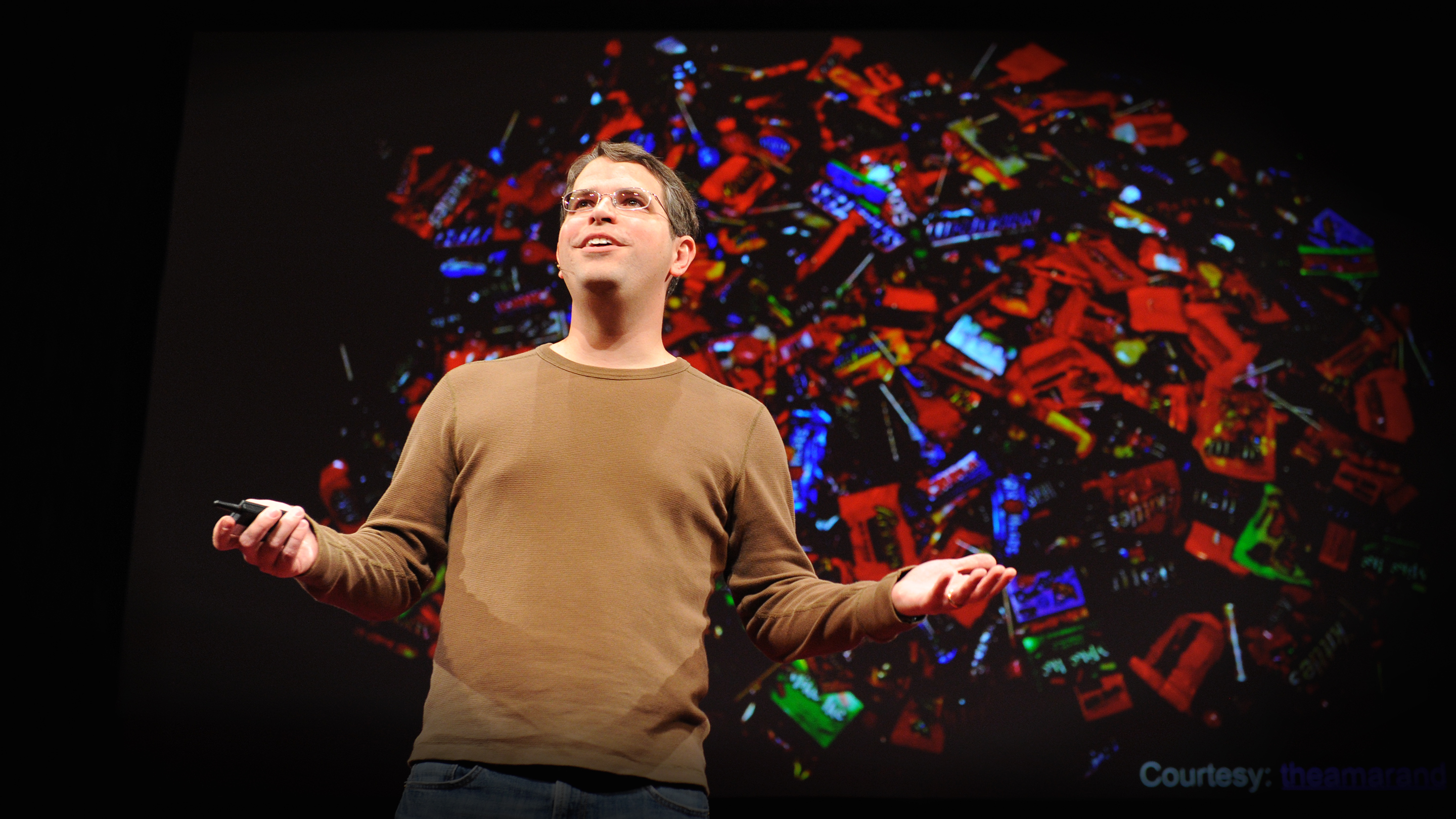 Matt Cutts (Google engineer)
21
[Speaker Notes: Konzeptvorstellung]
#30dayschallenge Spielregeln
Anmelden über die App
1 Cheat Day
Mehrere Challenges möglich
Einzel- und Gruppen-Challenge
Mehr als Müll trennen!
Regelmäßiger Input über Besprechung im Unterricht
Eigenverantwortung!
22
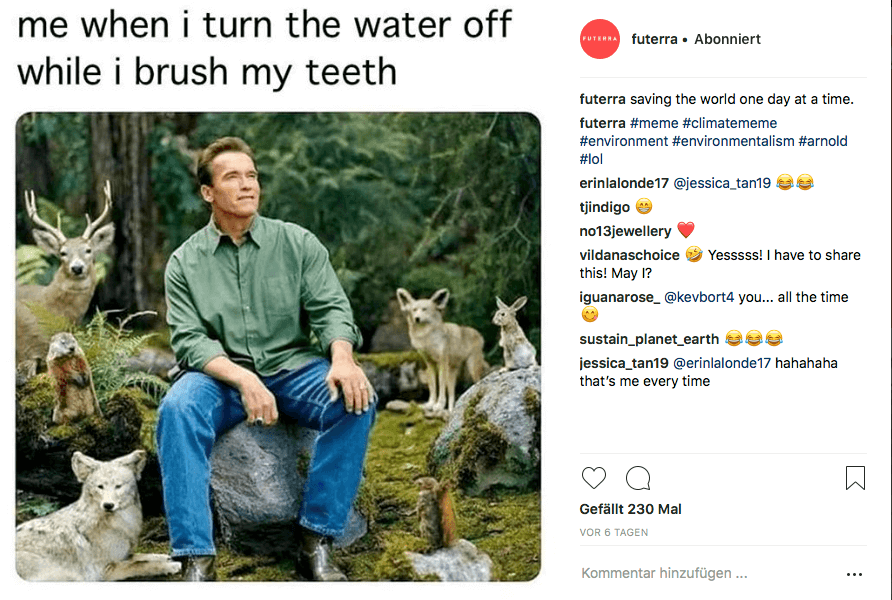 23
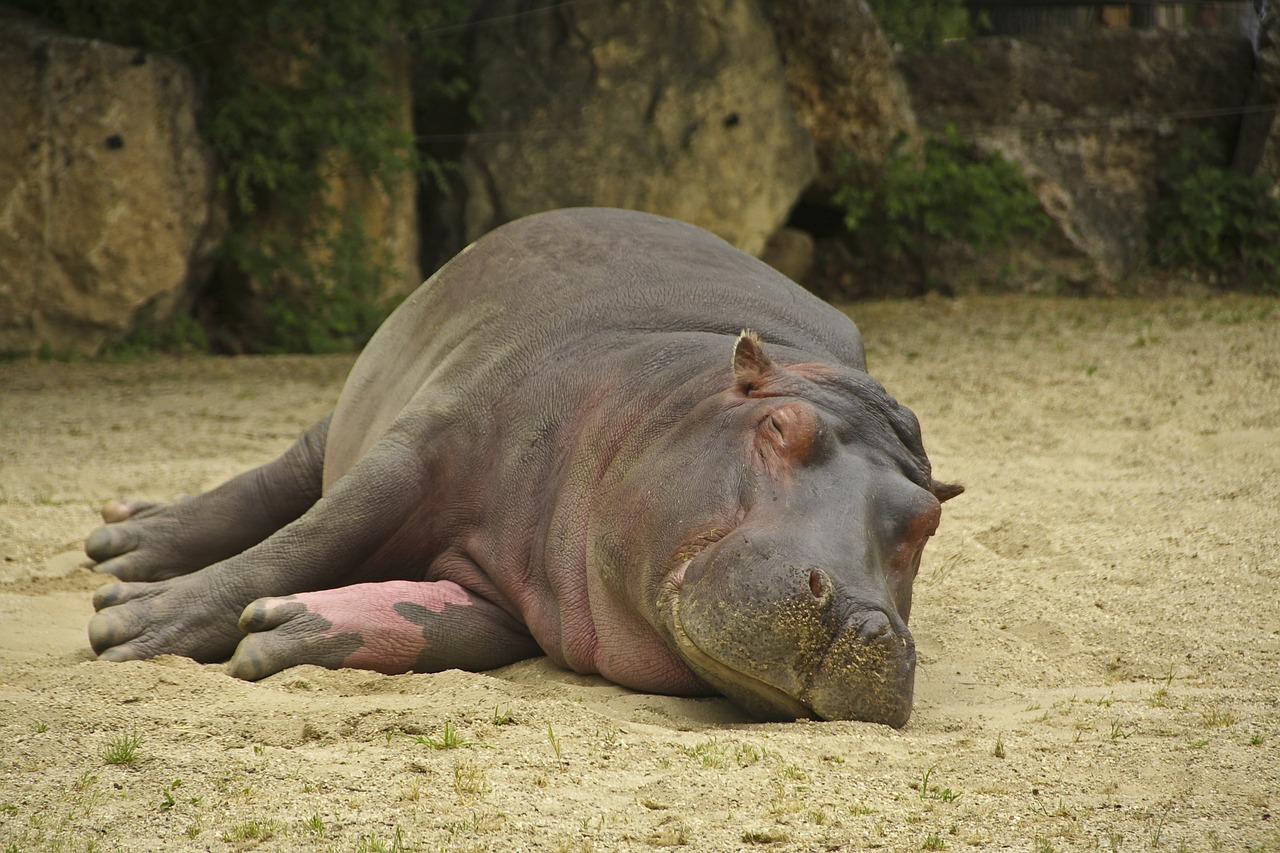 Pause
24
[Speaker Notes: 15 Minuten Pause]
Brainstorming Challenges
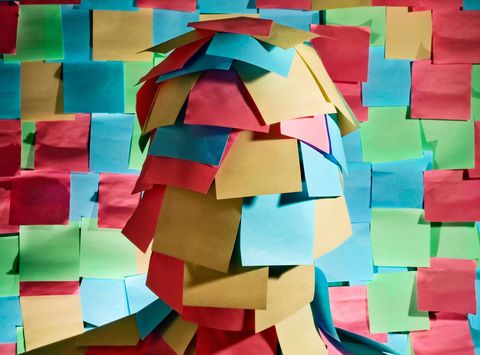 25
Was könnte deine Challenge sein?!
30 Tage…

… über Nachhaltigkeit sprechen
… nur zu Fuß und mit dem Rad unterwegs sein
… kein Fleisch essen/ vegan ernähren
… keinen Plastikmüll verursachen
… Strom sparen: dein Handy/Computer nur für eine Stunde pro Tag einschalten
… Wasser sparen
… kein Streit
… eine Stunde am Tag Müllsammeln
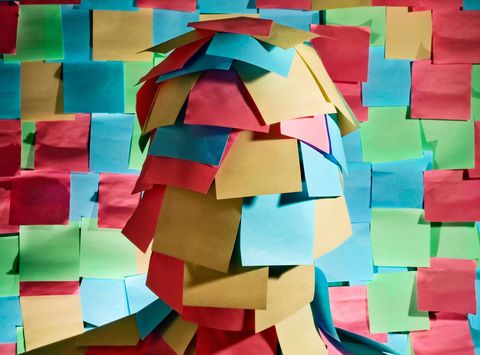 26
Ihr seid dran!
Kleingruppenphase
Ihr werdet in Breakout-Sessions aufgeteilt

Überlegt euch in eurer Kleingruppe Challenges, die
für euch eine Herausforderung sind (also mehr als Arnold Schwarzenegger)
einem oder mehreren SDGs zugeordnet werden können

Beschreibt eure Challenges
Titel
Beschreibung
Einzelne Schritte

Schreibt auf, zu welchem SDG eure Challenges passen
27
[Speaker Notes: Die Ergebnisse können erneut so verfasst werden, dass sie am Anschluss mit der Gruppe geteilt werden (Word, PPT, oder ähnliche Programme)
Die Schüler*innen werden für die Gruppenarbeit in Breakout-Rooms aufgeteilt]
Ihr seid dran!
Inspiration gefällig?
Stellt euch gegenseitig eure Challenges vor

Notiert euch die Challenges, die für euch interessant sind

Schreibe dir deine 3 Favoriten auf

In den nächsten Tagen kannst du dir noch überlegen, welche Challenge du dir vornimmst!
13.11.2021
28
[Speaker Notes: Aus jedem Break-out-room wird berichtet.]
Ablauf deiner Challenge
Start: DATUM
Ende: DATUM
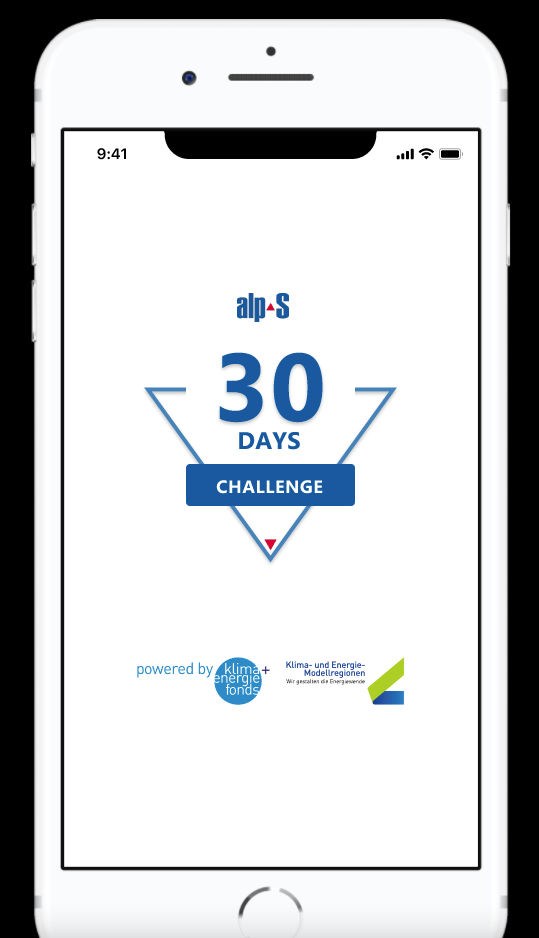 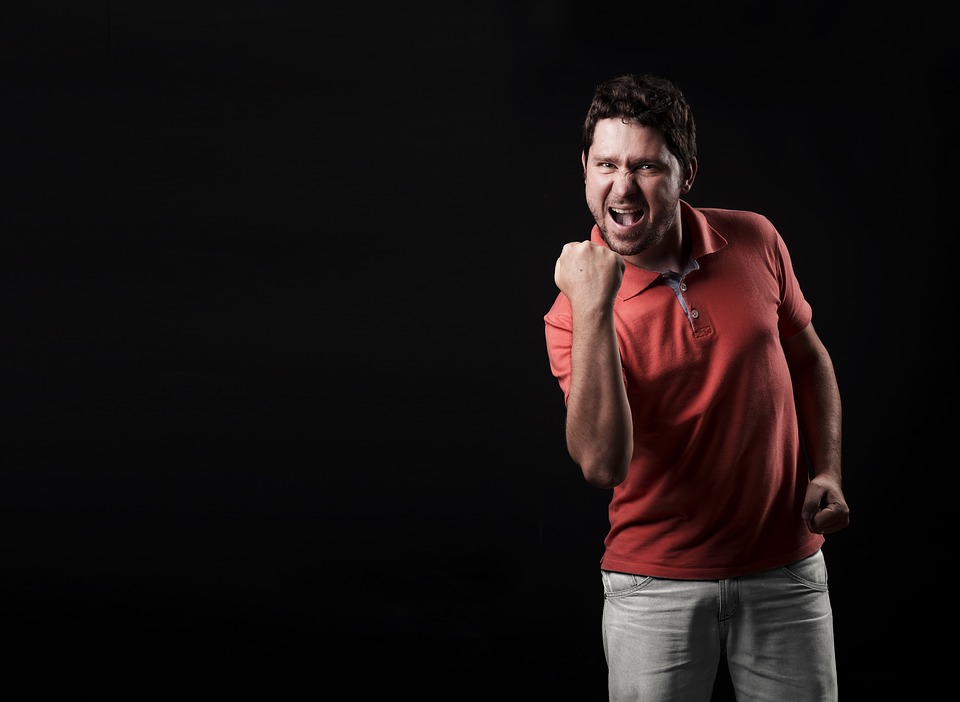 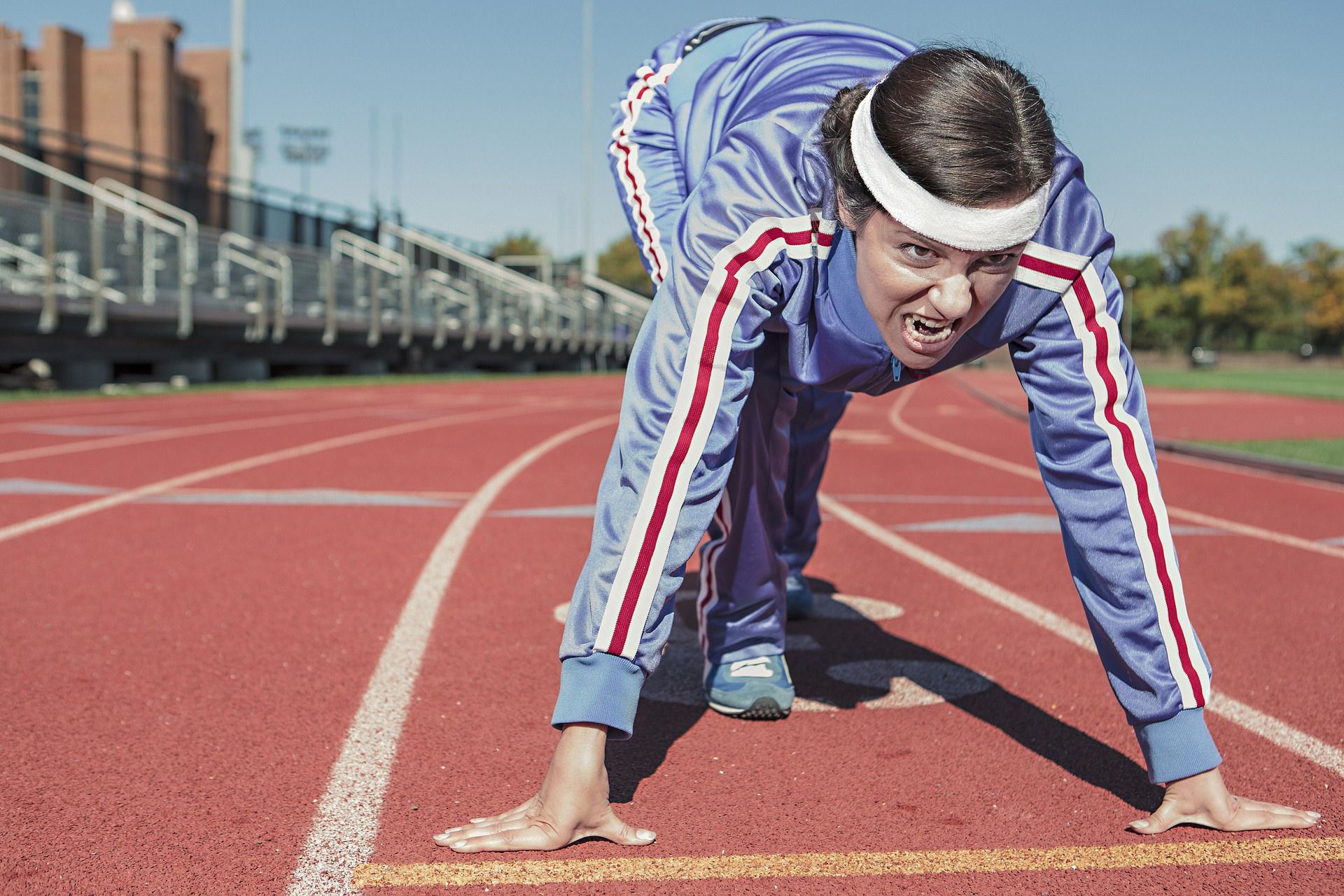 13.11.2021
29
[Speaker Notes: Das Datum muss individuell von dem Lehrpersonal eingetragen werden]
30dayschallenge und dann?
Abschlussworkshops
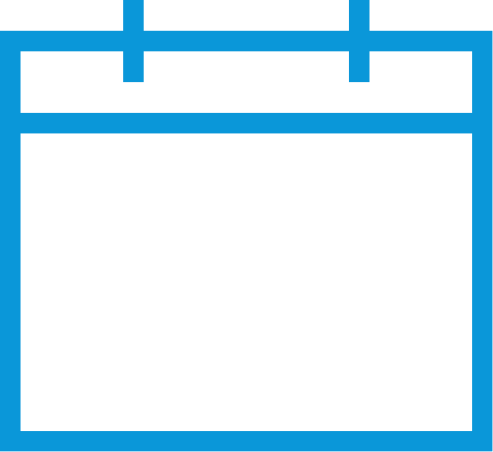 DATUM
13.11.2021
30
[Speaker Notes: Das Datum muss individuell von dem Lehrpersonal eingetragen werden]
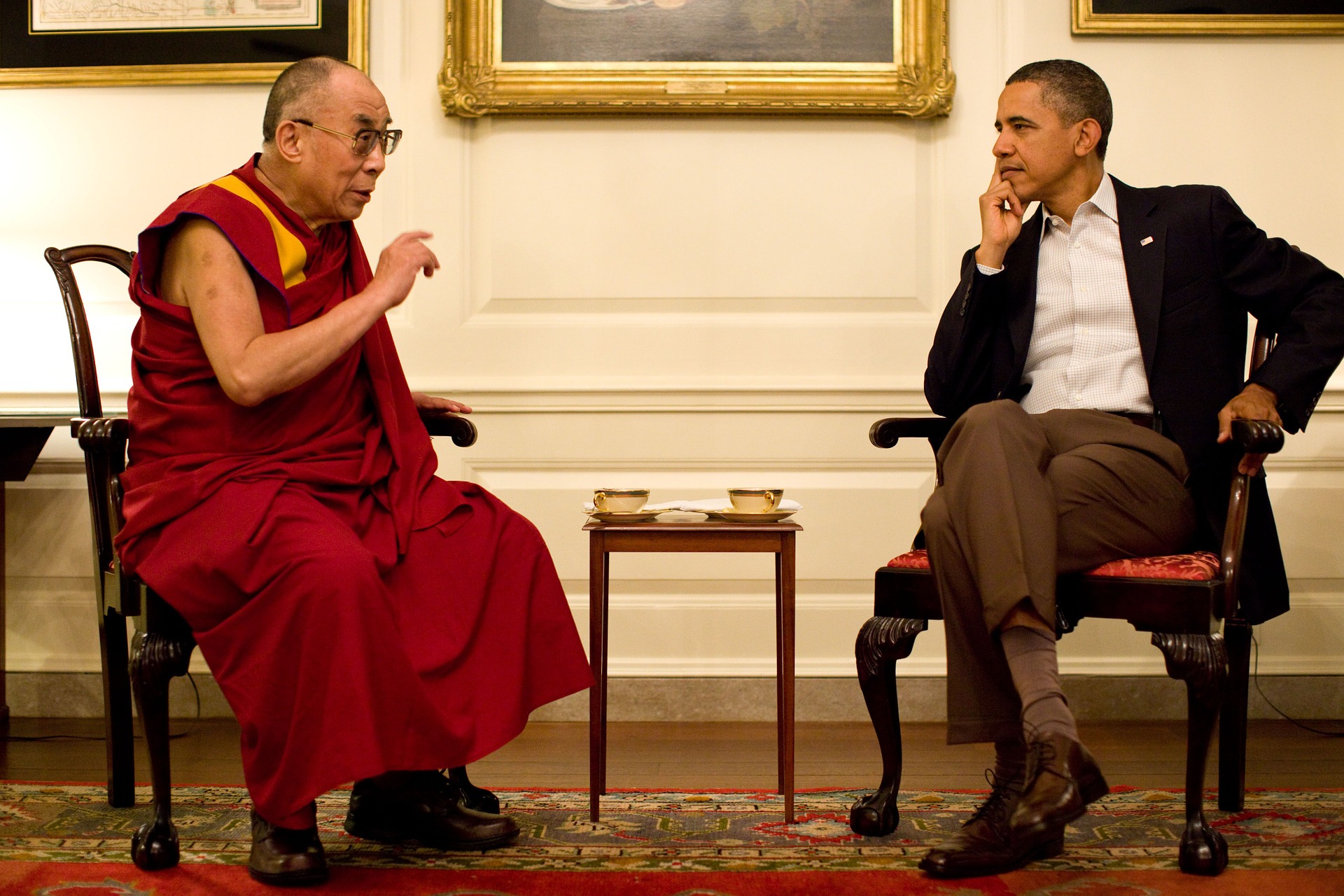 „If you think you are too small to make a difference, try to sleep with a mosquito in a room.“
13.11.2021
31
#CHALLENGEACCEPTED?
Für den Inhalt verantwortlich:  Daniela Hohenwallner-Ries, Maximilian Riede und Hanna Krimm | © alpS
13.11.2021
32
#CHALLENGEACCEPTED!
Für den Inhalt verantwortlich:  Daniela Hohenwallner-Ries, Maximilian Riede und Hanna Krimm | © alpS
13.11.2021
33